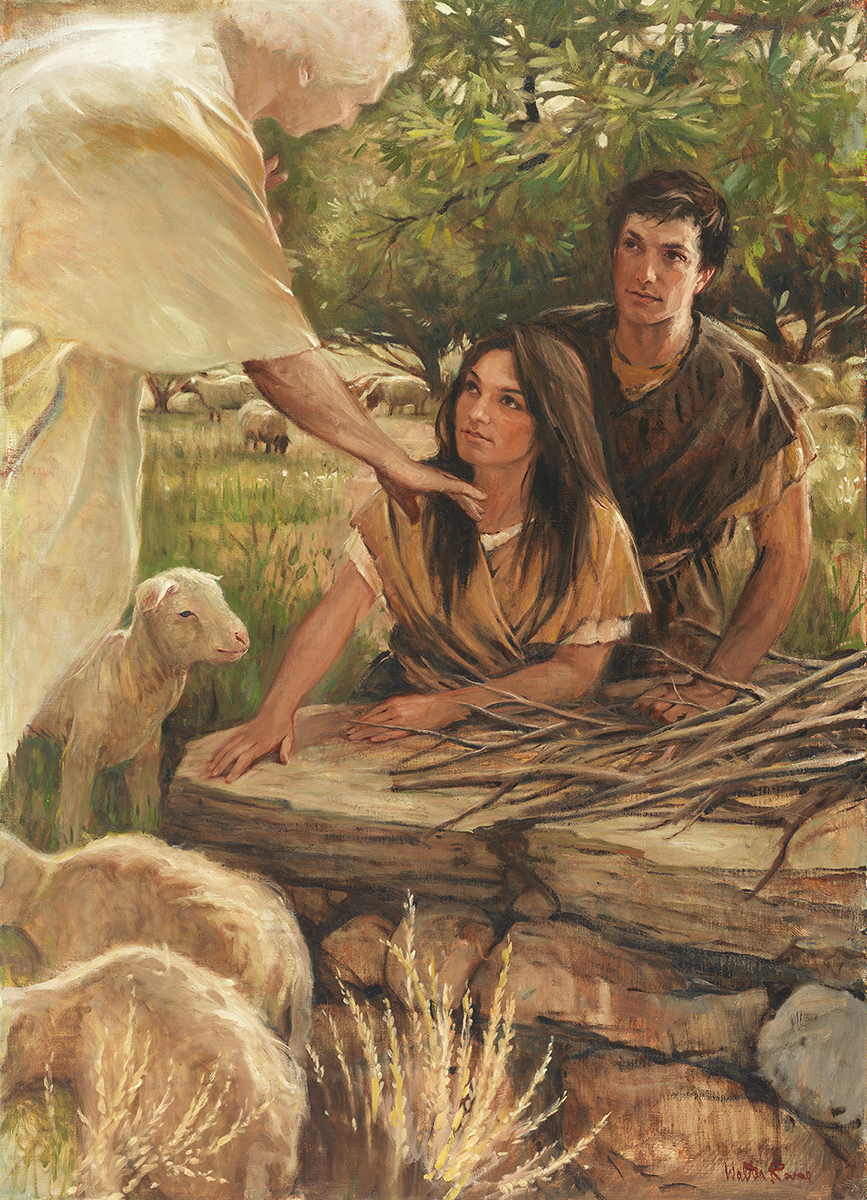 SEMINARY
New Testament
LESSON 10
Matthew 5:17-48
LESSON 10
Matthew 5:17-48
“Jesus Christ teaches His disciples how to become 
perfect like Heavenly Father”
LESSON 10
Which commandment do you think is the most difficult for people to keep?
Matthew 5:48
Be ye therefore perfect, even as your Father which is in heaven is perfect.
How does the commandment to be perfect make you feel?
What do you think it means to be perfect?
What are some dangers of not controlling our anger?
LESSON 10
Matthew 5:21-22
21 ¶ Ye have heard that it was said by them of old time, Thou shalt not kill; and whosoever shall kill shall be in danger of the judgment:
22 But I say unto you, That whosoever is angry with his brother without a cause shall be in danger of the judgment: and whosoever shall say to his brother, Raca, shall be In danger of the council: but whosoever shall say, Thou fool, shall be in danger of hell fire.
What did the Savior teach about violence and anger?
What will happen if we do not learn to control our anger?
Why is it significant that the phrase “without a cause” is omitted from this verse?
How does controlling our anger help us progress toward becoming perfect?
LESSON 10
Therefore, if ye shall come unto me, or shall desire to come unto me …
Matthew 5:23-24
23 Therefore if thou bring thy gift to the altar, and there rememberest that thy brother hath ought against thee;
24 Leave there thy gift before the altar, and go thy way; first be reconciled to thy brother, and then come and offer thy gift.
What does the phrase “leave there thy gift before the altar, and go thy way” mean?
What must we do if we desire to come unto Christ?
If we desire to come unto Jesus Christ, we must first do our part to be reconciled with others.
What does it mean to be reconciled with someone?
Why do you think we need to settle our disputes with others in order to come unto Christ?
LESSON 10
Matthew 5:25-26
25 Agree with thine adversary quickly, whiles thou art in the way with him; lest at any time the adversary deliver thee to the judge, and the judge deliver thee to the officer, and thou be cast into prison.
26 Verily I say unto thee, Thou shalt by no means come out thence, till thou hast paid the uttermost farthing.
What do you think it means to agree with your adversary quickly?
How can choosing to have kind thoughts toward someone help us settle a dispute or restore a damaged relationship with him or her?
LESSON 10
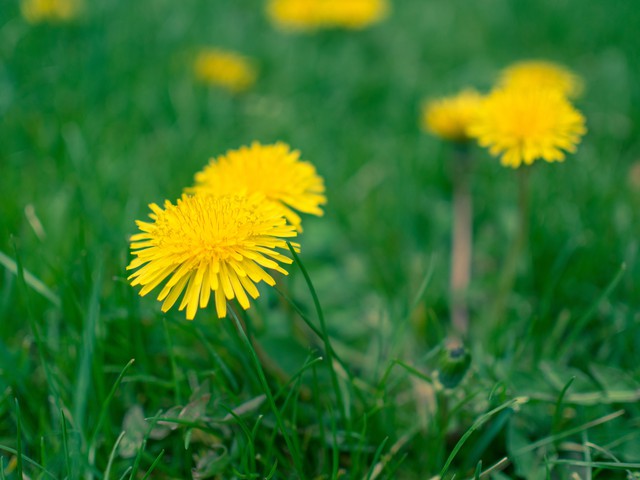 Matthew 5:27-28 .
27 ¶ Ye have heard that it was said by them of old time, Thou shalt not commit adultery:
28 But I say unto you, That whosoever looketh on a woman to lust after her hath committed adultery with her already in his heart.
What might happen if weeds are not removed from a garden?
How might weeds be like sins?
What did the Savior teach about those who entertain lustful thoughts or desires?
if we choose to entertain lustful thoughts or desires, it is like committing adultery in our hearts.
LESSON 10
Matthew 5:29-30
29 And if thy right eye offend thee, pluck it out, and cast it from thee: for it is profitable for thee that one of thy members should perish, and not that thy whole body should be cast into hell.
30 And if thy right hand offend thee, cut it off, and cast it from thee: for it is profitable for thee that one of thy members should perish, and not that thy whole body should be cast into hell.
What did the Savior say we must do to remove impure thoughts?
What do you think it means to pluck out one’s eye and cut off one’s hand in these verses?
What might happen if we do not remove sins from our lives?
If we choose not to remove sin from our lives, it will destroy us spiritually.
What can we do to remove sins from our lives?
What must we do to remove sins from our lives and to make sure we do not commit those sins again?
LESSON 10
Matthew 5:38
¶ Ye have heard that it hath been said, An eye for an eye, and a tooth for a tooth:
Matthew 5:43-47.
Matthew 5:39-42
39 But I say unto you, That ye resist not evil: but whosoever shall smite thee on thy right cheek, turn to him the other also.
40 And if any man will sue thee at the law, and take away thy coat, let him have thy cloak also.
41 And whosoever shall compel thee to go a mile, go with him twain.
42 Give to him that asketh thee, and from him that would borrow of thee turn not thou away.
43 ¶ Ye have heard that it hath been said, Thou shalt love thy neighbour, and hate thine enemy.
44 But I say unto you, Love your enemies, bless them that curse you, do good to them that hate you, and pray for them which despitefully use you, and persecute you;
45 That ye may be the children of your Father which is in heaven: for he maketh his sun to rise on the evil and on the good, and sendeth rain on the just and on the unjust.
46 For if ye love them which love you, what reward have ye? do not even the publicans the same?
47 And if ye salute your brethren only, what do ye more than others? do not even the publicans so?
LESSON 10
According to the Savior, what is the higher law?
What does the higher law teach us about how we should respond to those who offend us?
Matthew 5:45
That ye may be the children of your Father which is in heaven: for he maketh his sun to rise on the evil and on the good, and sendeth rain on the just and on the unjust.
What will happen if we love our enemies and do good to those who hate us?
What do you think it means in this verse to be children of our Father in Heaven?
How did the Savior exemplify loving His enemies and doing good to others during His life?
What are some things we need to do to become perfect like our Father in Heaven?
LESSON 10
President Russell M. Nelson.
“We need not be dismayed if our earnest efforts toward perfection now seem so arduous [difficult] and endless. Perfection is pending. It can come in full only after the Resurrection and only through the Lord. It awaits all who love him and keep his commandments” (“Perfection Pending,” Ensign, Nov. 1995, 88).
When will we reach perfection?
How might this statement help someone who feels overwhelmed and discouraged by his or her imperfections?
LESSON 10